Title
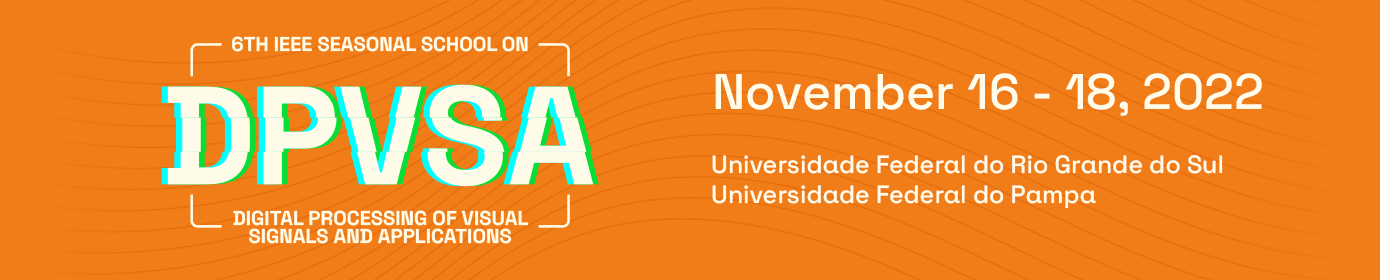 Author 1,Author 2, Author 3, Author4
Filiation, Country
author1@iexample.com
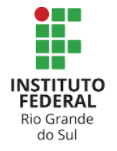 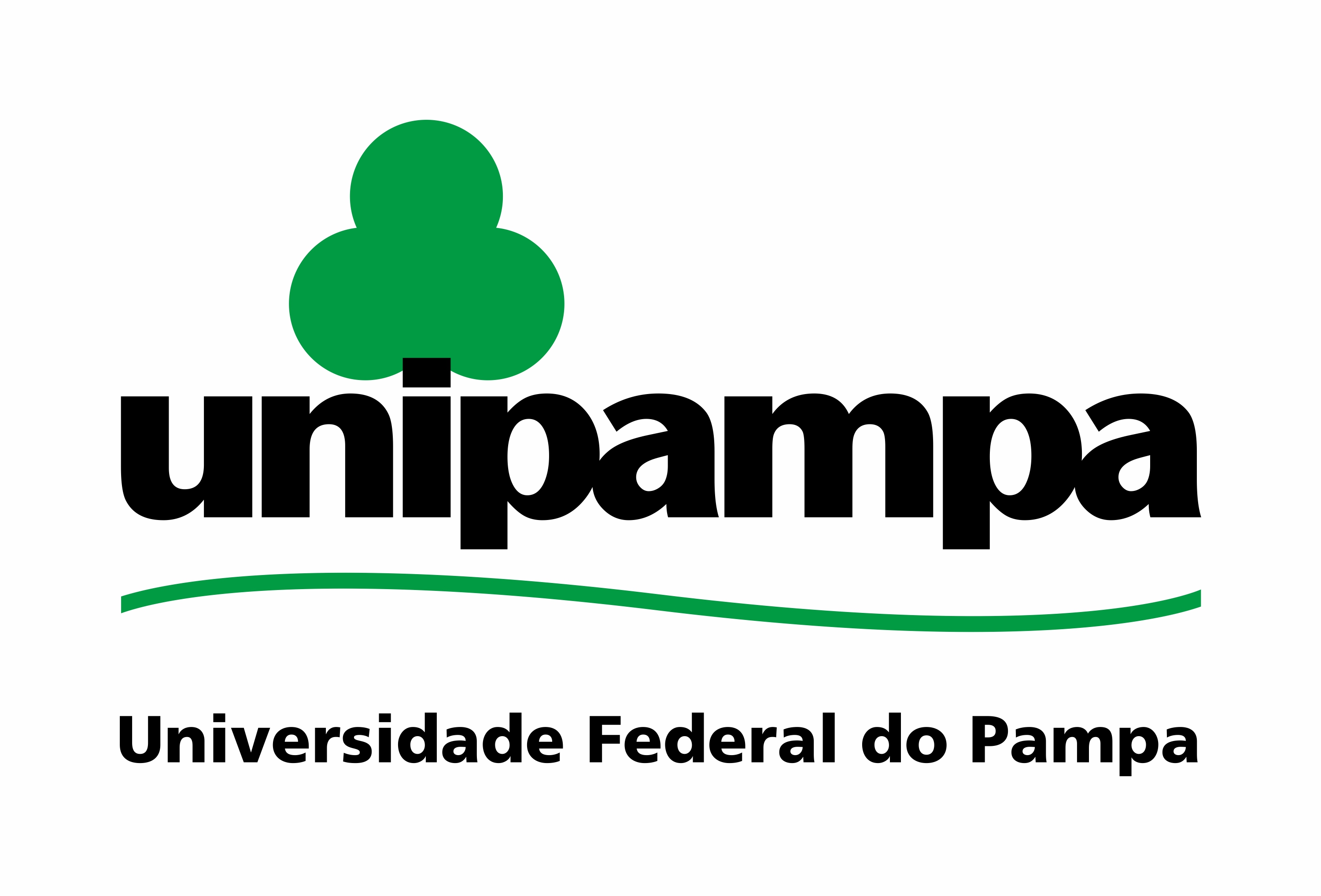 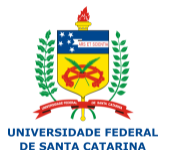 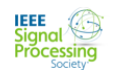 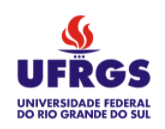 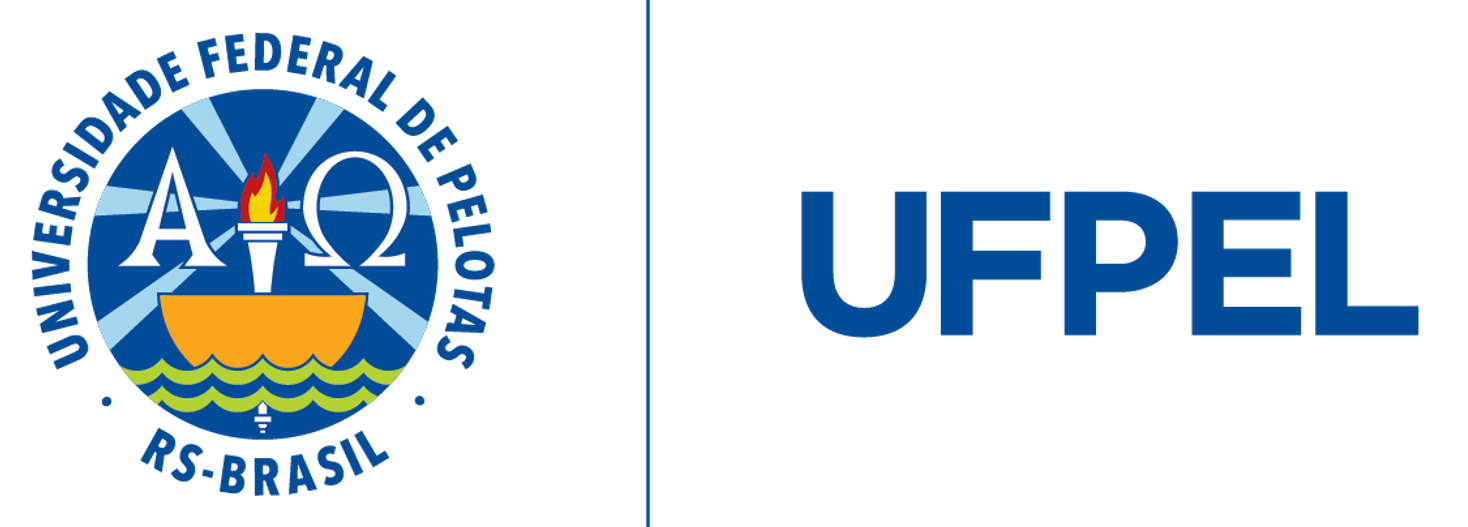 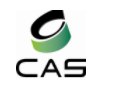 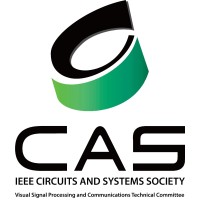 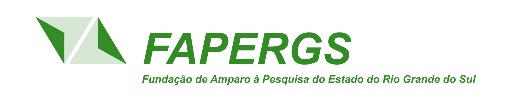 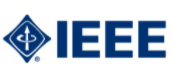